Safe
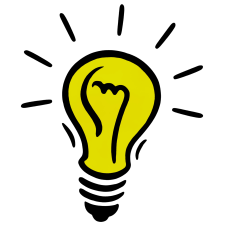 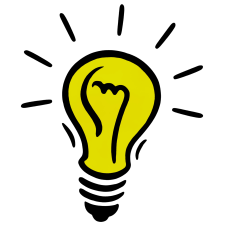 Table 1
Rack
Shelf
z
x
Control Room
Table 2
Table 3
Rack
Motion Capture Room
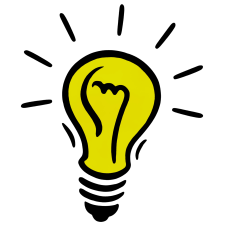 Projection screen